Inventory and Fixed Asset Management
Content
Inventory Management
What is inventory management?
Objective of inventory management
Responsibilities of Inventory Officer
Record keeping of inventory
Issuance of inventory
Verification of inventory
Effective controls
Contd…
Fixed Asset Management
What is a fixed asset & fixed asset management?
Objective of fixed asset management
Recording of fixed assets (FAR)
Issuance of fixed assets 
Verification of fixed assets
Effective controls
Inventory & Inventory Management?
Inventory is the total number of consumable items & is of low value,e.g., office supplies, vehicle tyres, automobile parts etc.

Inventory Management : controlling, record keeping, issuance & to ensure safety of the items/goods is called inventory management.
Objective of Inventory Management
keep track of items 
That are currently in stock
New items added
New inventory numbers/tags issued
Disposed off items marked as auctioned in the inventory list
Responsibilities of Inventory Manager
An inventory manager is responsible for
Controlling the incoming and outgoing items of office inventory.    
Tracking and controlling of inventory to ensure that items in stock have an optimum quantity and quality. 
Preventing loss due to substandard/poor inventory items.
Recording of Inventory
Should be maintained on an inventory register or approved format.
Auditors could be allowed access to the records for audit purpose but only the inventory manager can make adjustments.
All items should be recorded in inventory immediately after delivery, given the quality and quantity is satisfactory.
Issuance of Inventory
If someone in the organization requires anything from the inventory he/she will submit an approved requisition.
Once received the Inventory manager will issue the required items and will obtain a signed receipt from the person to whom items were provided.
Verification of Inventory
Physical verification of inventory should be done frequently.
Verified & signed inventory sheets by the authorized personals should be filed.
Other employees (e.g. auditors) or as nominated by the Management can conduct random physical verifications and report differences or discrepancies between the actual and the records.
Effective Controls
All inventory items should be stored in a safe and secure place.
Access to inventory should be restricted to authorized personal only. 
Regular spot checking.
Record keeping of quarterly inventory reports, purchase orders,  goods receipt notes etc. to keep correct record of items ordered & received.
Fixed Asset Management
Fixed Asset  is an asset that is tangible, with a useful life of one year or more, owned & used by an organization to achieve it’s stated objectives e.g. computer, vehicle, photocopier, building, furniture etc.
Fixed assets management is an accounting process that seeks to track fixed assets for the purposes of financial accounting, preventive maintenance and theft deterrence.
USEFULL LIFE OF FIXED ASSET
Record Keeping of Fixed Assets (FAR)
FAR (fixed asset register) is a manual or computerized record of fixed assets.
All recordings of assets are made in FAR which contains details of assets – make, model, date of acquisition, specifications, quantity, rate, current value, supplier name, location, voucher reference etc. 
Each class of assets are recorded on a separate page in the FAR.
Contd…
Fixed Asset Register is reviewed on quarterly basis.
Any changes or alteration in the FAR must be duly authorized.
Issuance of Fixed Assets:
A custody receipt for each staff member is maintained after issuing the asset.
It will record the date of issue, date of return of each asset, signature of employee and signature of the issuer.
The custody receipts have to be verified after each quarter.
Verification of Fixed Assets
Quarterly verification should be conducted by the concerned department.
It is also conducted by internal/ external auditors once a year.
To verify existence, condition & custody of assets surprise checks should be done by the supervisor.
Physical verifications should be compared with book balances and variances reported.
Effective Controls
Tagging of assets – assets are tagged so that they can be easily identified & tracked.
Insurance of assets: the valuable assets should be insured against theft, damage, fire, flood etc.
Physical verification of assets should be done on regular basis.
contd…
Log books 
for vehicles, generators etc. log book records the details of use of the asset & is usually maintained by the driver or operator, It helps in identifying personal use of assets and calculating fuel consumption.
Thank You
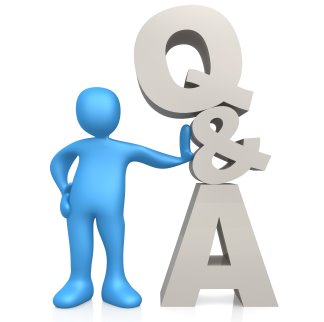